Муниципальное автономное дошкольное образовательное учреждения 
«Детский сад №100»
Дидактическая игра 
«Сорока-белобока кушать варила»
Выполнила: Новикова Т.Н.
Нижний Новгород
2023 год
Кашу варила
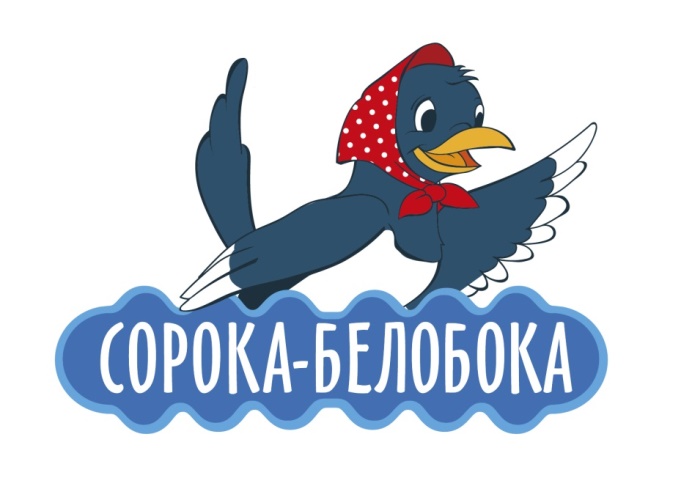 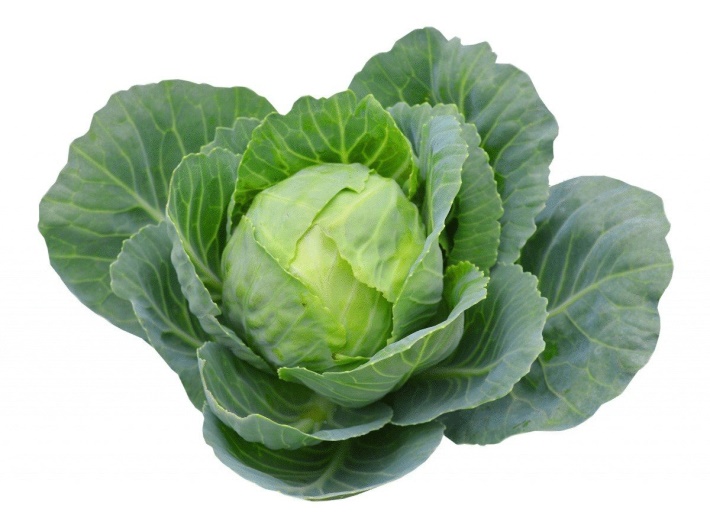 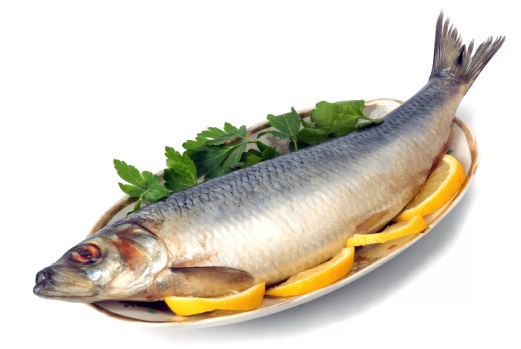 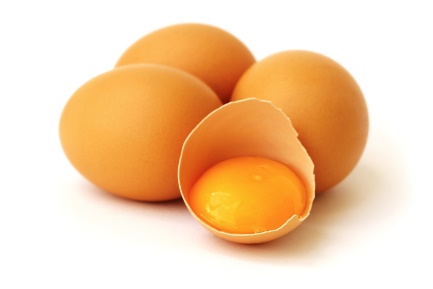 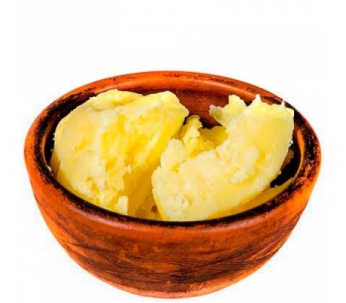 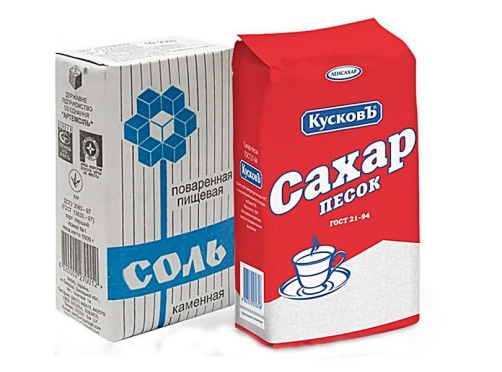 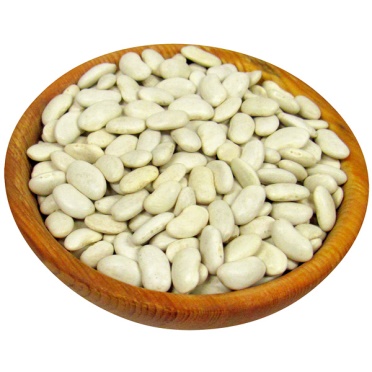 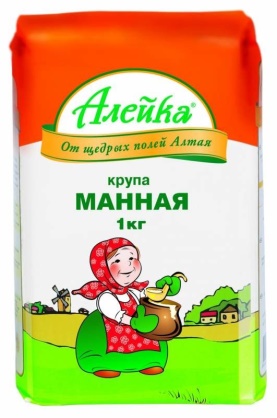 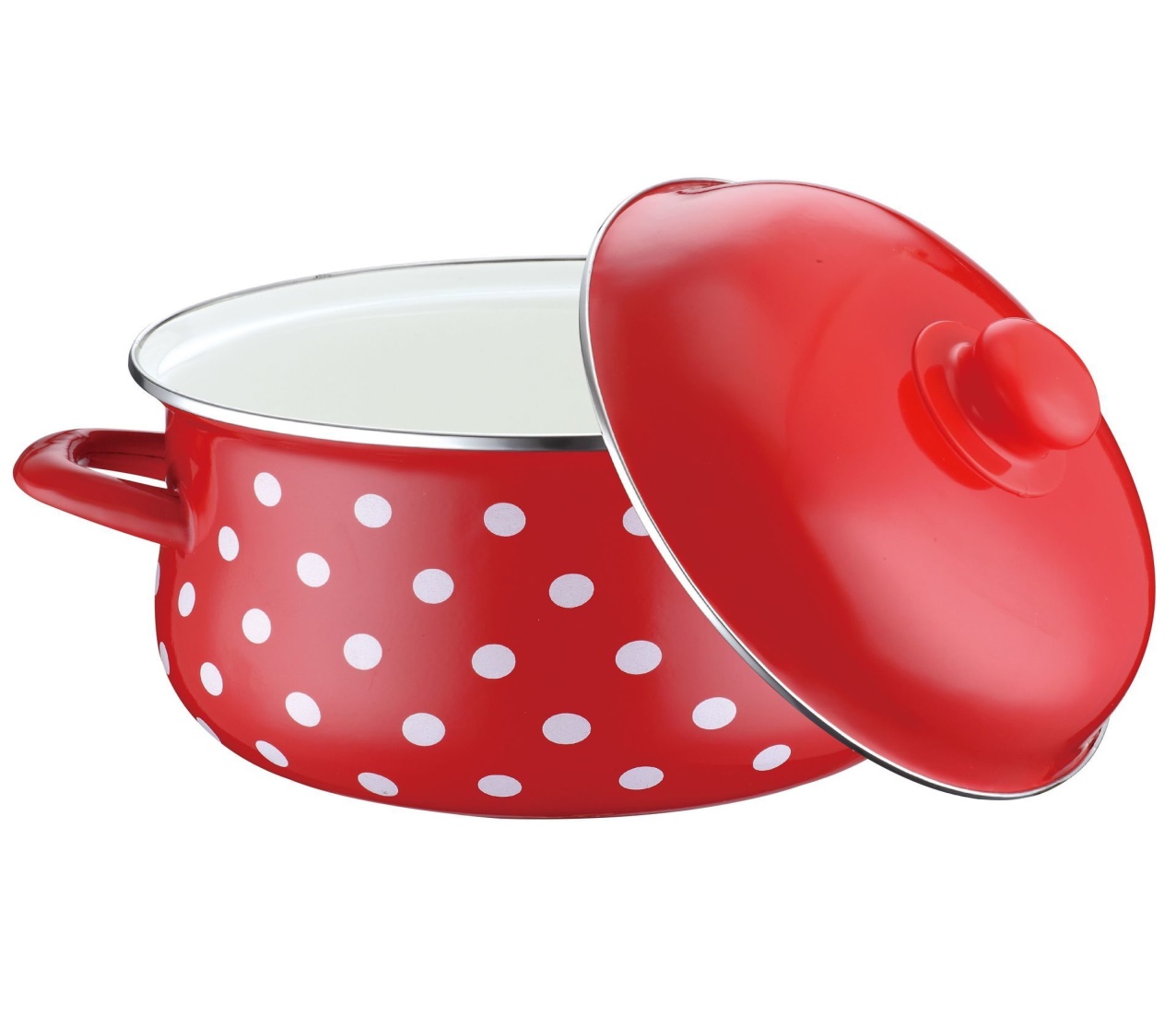 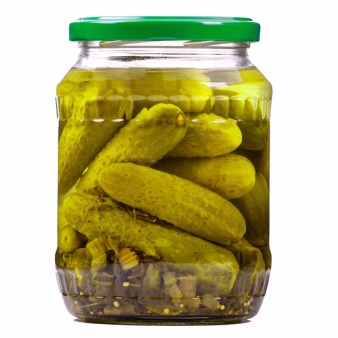 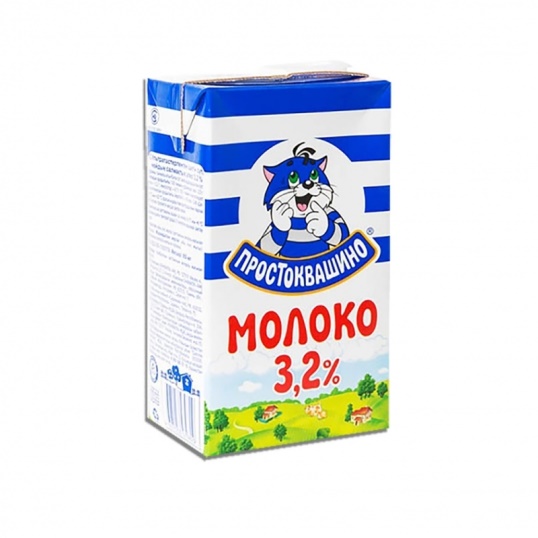 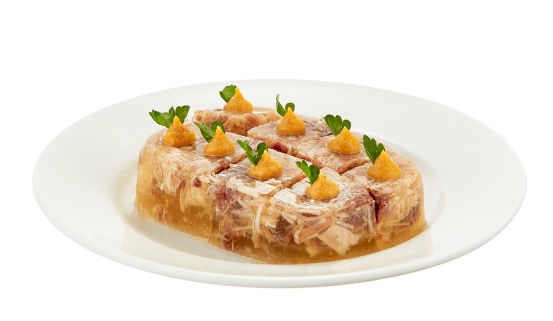 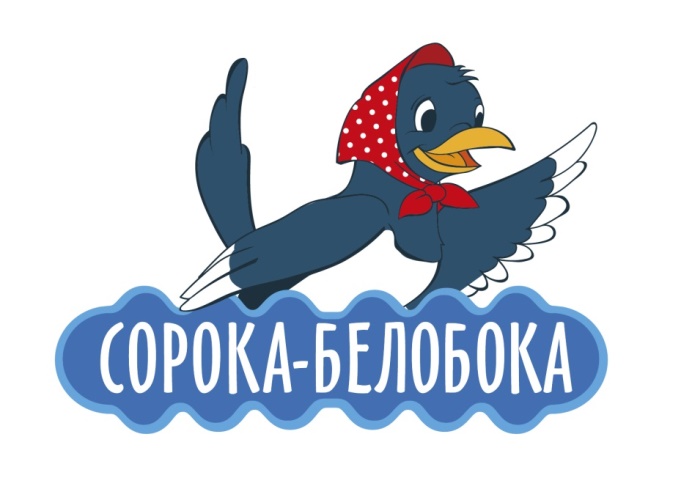 Суп варила
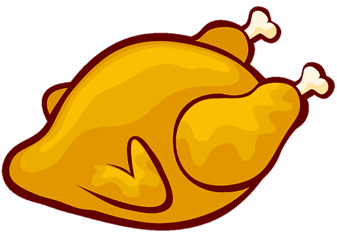 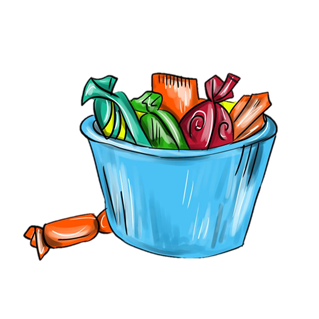 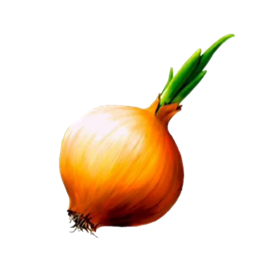 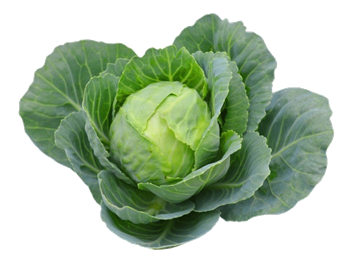 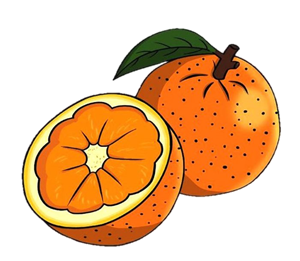 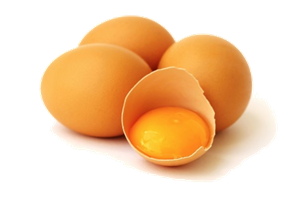 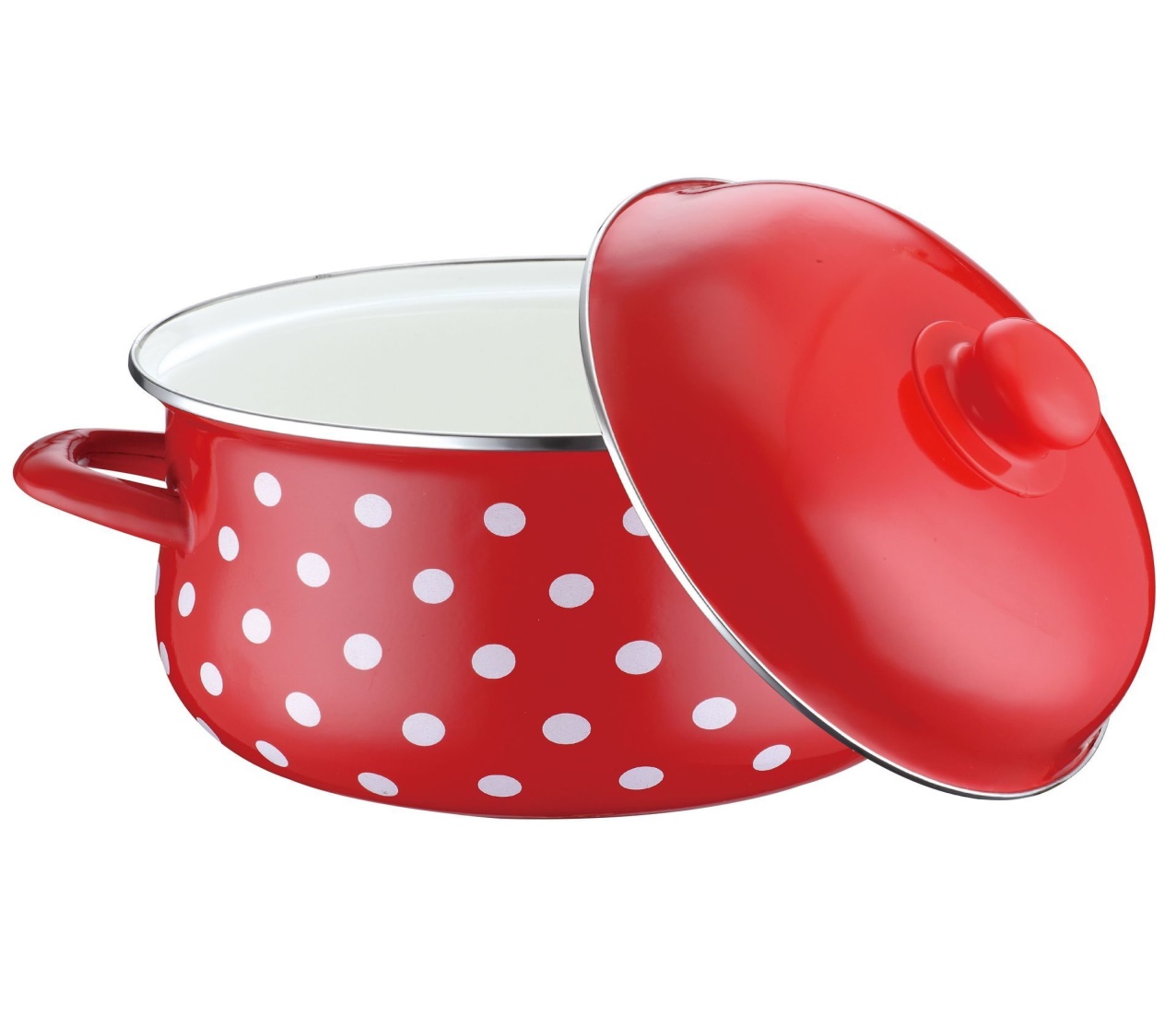 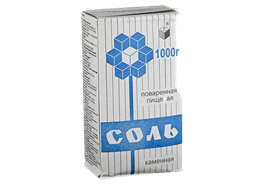 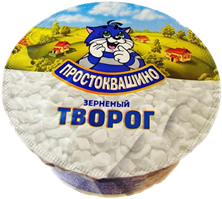 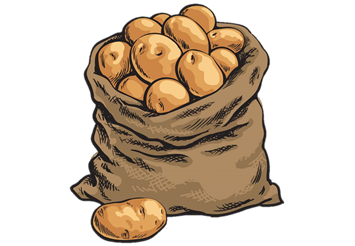 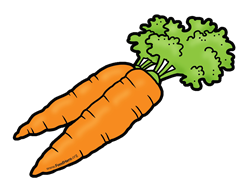 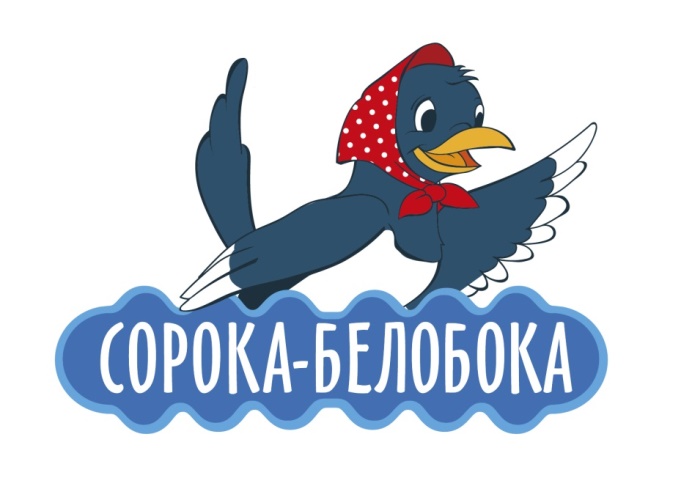 Компот варила
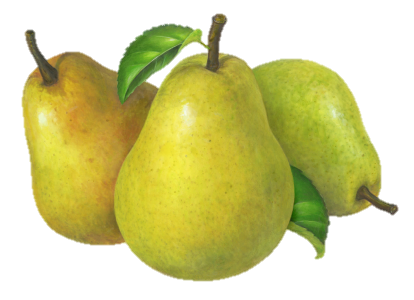 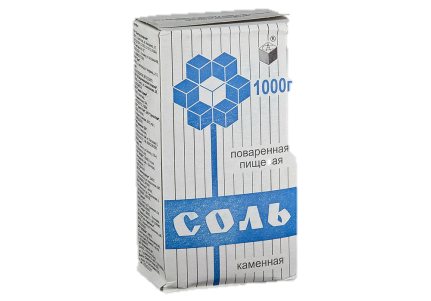 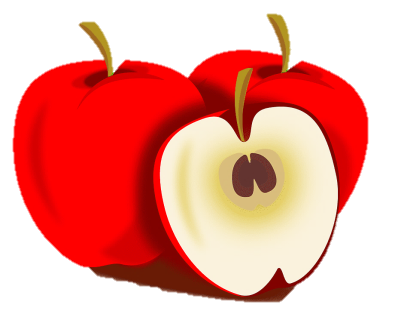 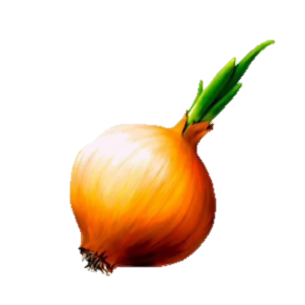 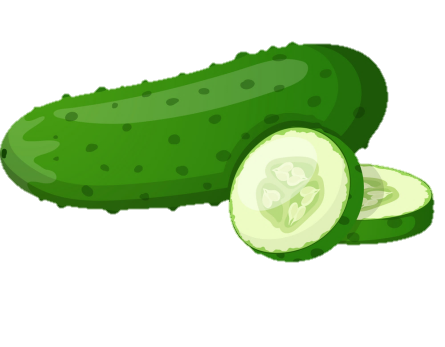 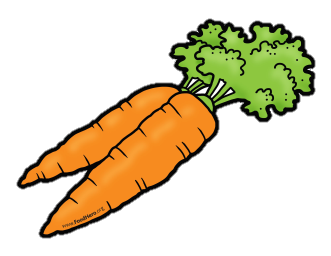 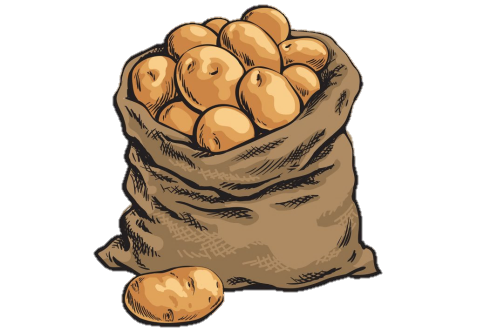 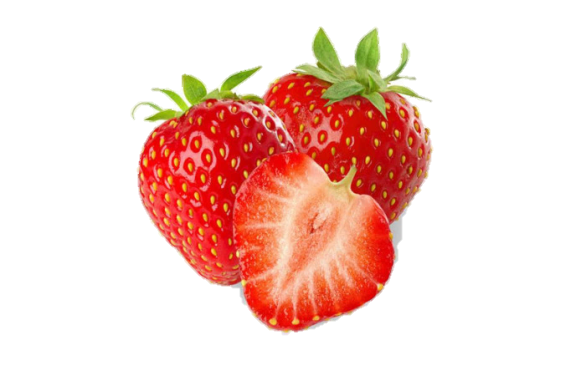 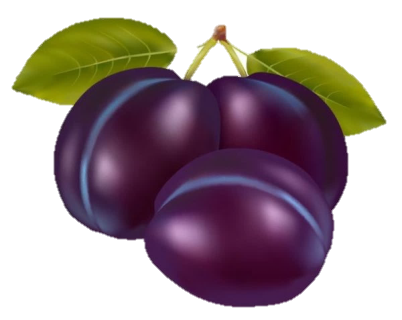 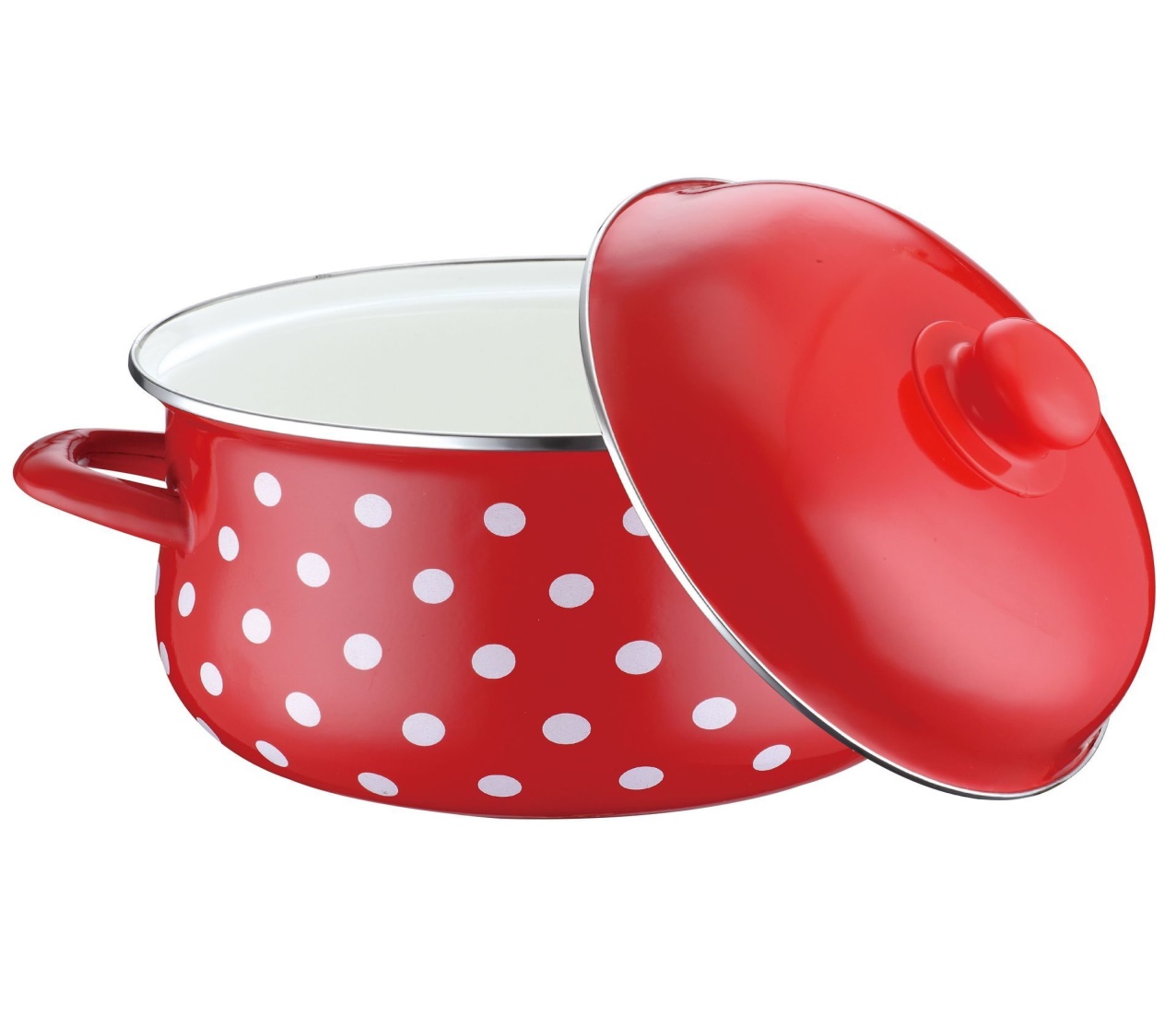 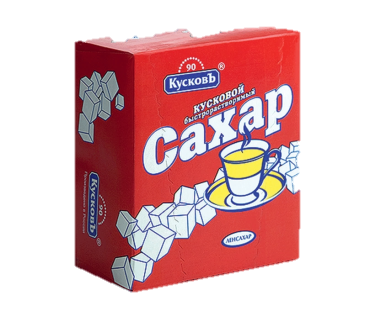 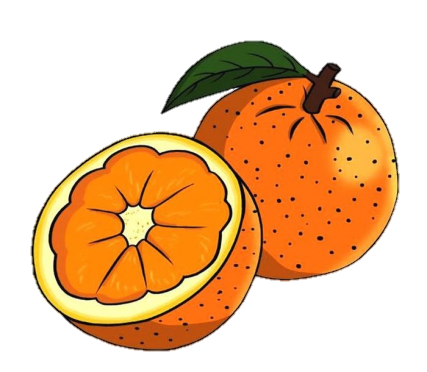